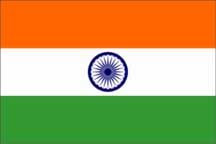 OSDDlinux: Operating System for Drug Discovery
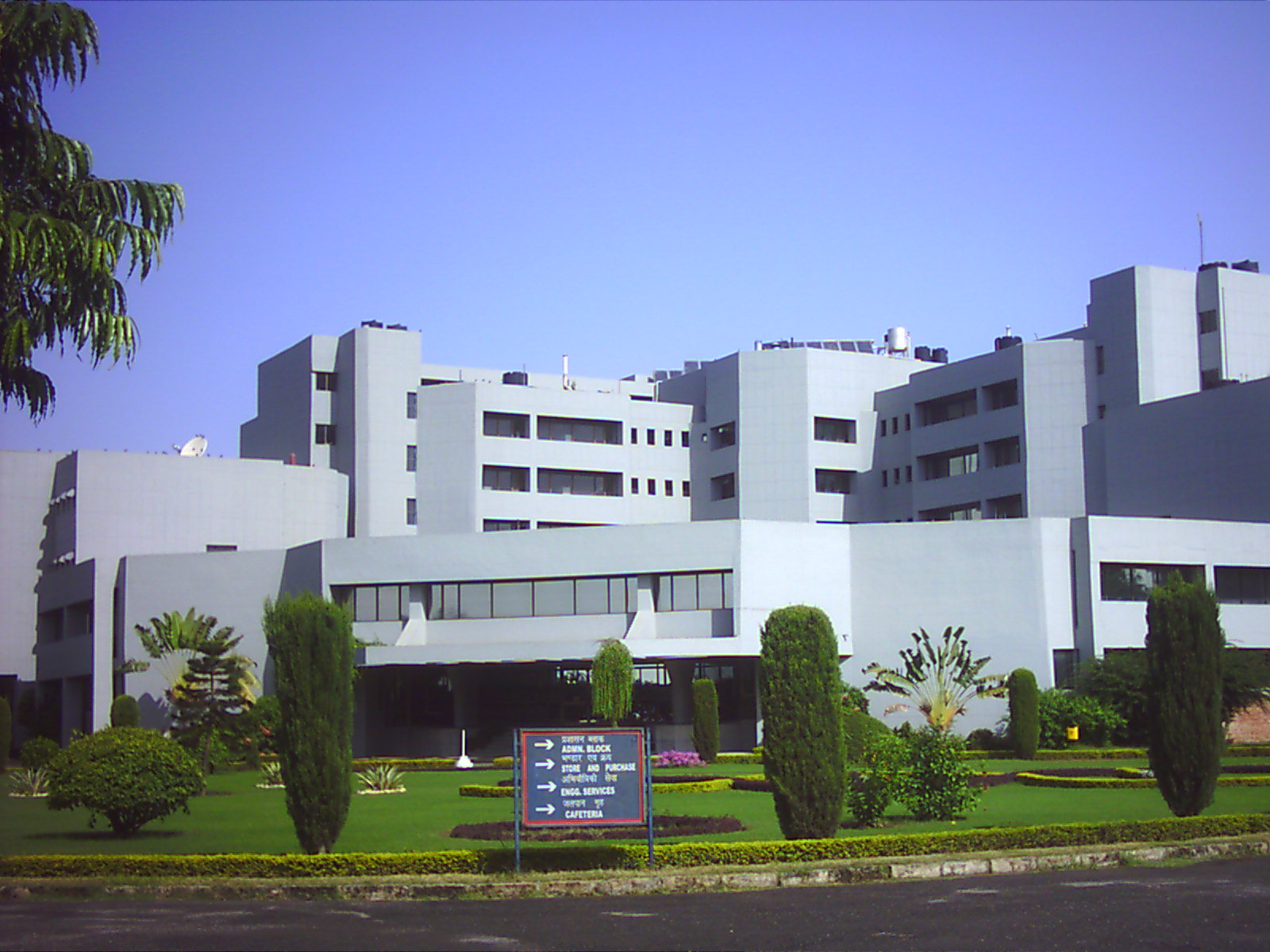 Dr G P S Raghava, Head Bioinformatics Centre
Institute of Microbial Technology, Chandigarh, India
Bioinformatics          Drug Informatics           Vaccine Informatics            Chemoinformatics
Email: raghava@imtech.res.in                http://osddlinux.osdd.net/ 

http://ww.imtech.res.in/raghava/
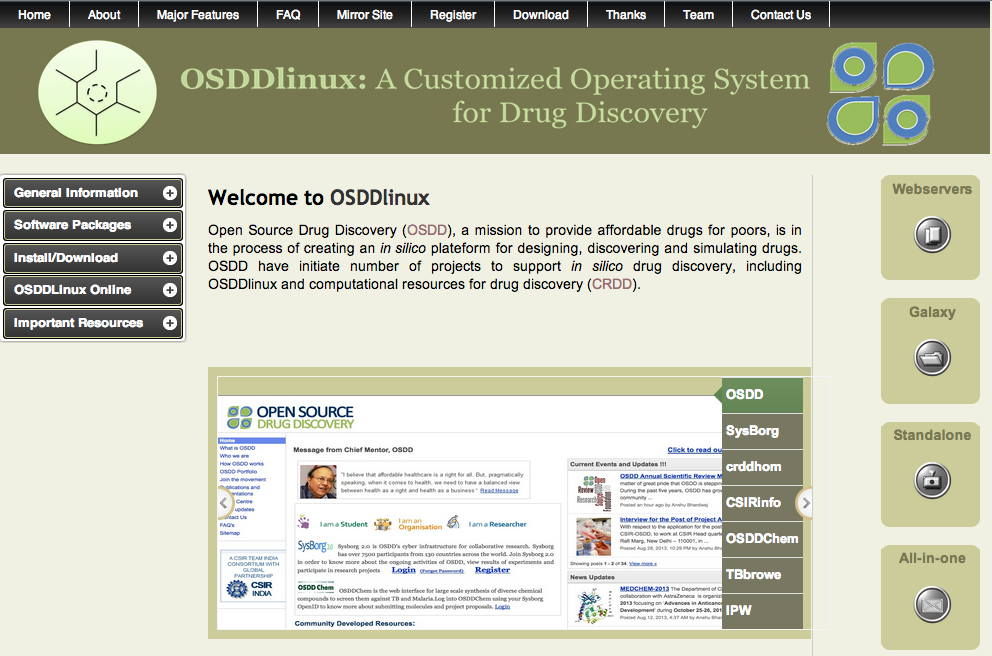 OSDDLINUX
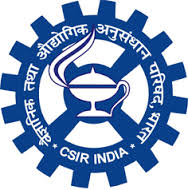 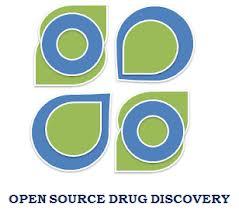 Customized operating environment for drug discovery pipeline
Bioinformatics
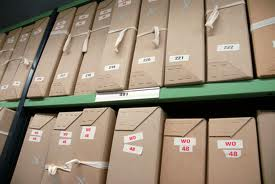 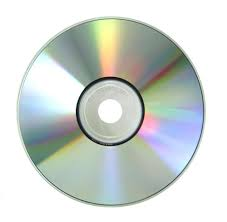 VACCINE Informatics
Pkg Repository
Live CD
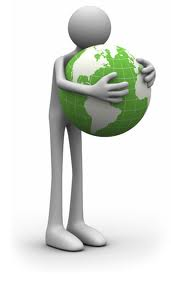 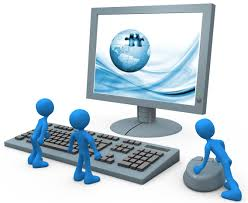 ChemInformatics
Live Server
Installation
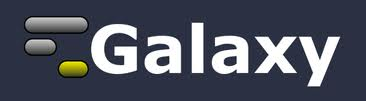 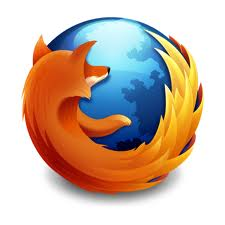 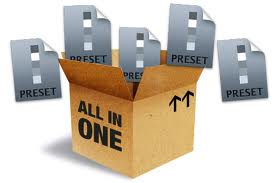 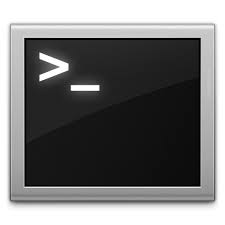 Standalone
Webserver
Galaxy platform
All in ONE
Computer-Aided Drug Discovery
Searching Drug Targets: Bioinformatics
Genome Annotation
FTGpred: Prediction of Prokaryotic genes
EGpred: Prediction of eukaryotic genes
GeneBench: Benchmarking of gene finders
SRF: Spectral Repeat finder
Comparative genomics 
 GWFASTA: Genome-Wide FASTA Search 
 GWBLAST: Genome wide BLAST search
 COPID: Composition based similarity search
 LGEpred: Gene from protein sequence
Subcellular Localization Methods
PSLpred: localization of prokaryotic proteins
ESLpred: localization of Eukaryotic proteins
HSLpred: localization of Human proteins
MITpred: Prediction of Mitochndrial proteins
TBpred: Localization of mycobacterial proteins
Prediction of drugable proteins
Nrpred: Classification of nuclear receptors
GPCRpred: Prediction of G-protein-coupled receptors
GPCRsclass: Amine type of GPCR 
VGIchan: Voltage gated ion channel
Pprint: RNA interacting residues in proteins
GSTpred: Glutathione S-transferases proteins
Protein Structure Prediction
APSSP2:  protein secondary structure prediction
Betatpred: Consensus method for -turns prediction 
Bteval: Benchmarking of -turns prediction 
BetaTurns: Prediction of -turn types in proteins  
Turn Predictions: Prediction of / / -turns in proteins
GammaPred: Prediction of-turns in proteins
BhairPred: Prediction of Beta Hairpins
TBBpred: Prediction of trans membrane beta barrel proteins
SARpred: Prediction of surface accessibility (real accessibility)
PepStr: Prediction of tertiary structure of Bioactive peptides
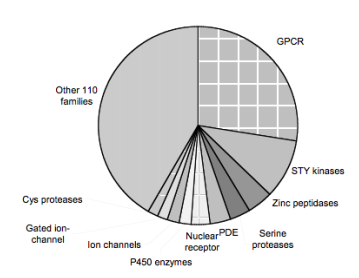 Modelling of Immune System for Designing Epitope-based Vaccines
Adaptive Immunity (Cellular Response) :  Thelper Epitopes
Propred: for promiscuous MHC II binders
MMBpred:for high affinity mutated binders
MHC2pred: SVM based method
MHCBN: A database of MHC/TAP binders and non-binders
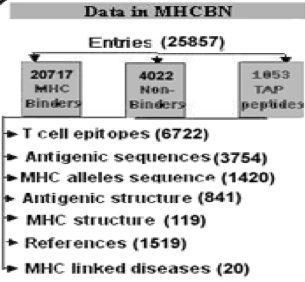 Pcleavage: for proteome cleavage sites
TAPpred: for predicting TAP binders
Propred1: for promiscuous MHC I binders
CTLpred: Prediction of CTL epitopes
Adaptive Immunity (Cellular Response) : CTL Epitopes
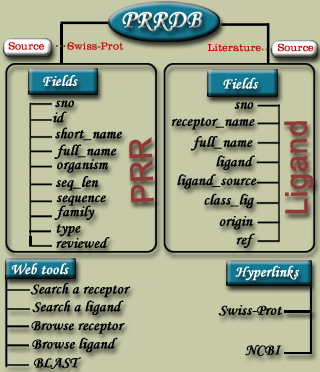 BCIpep: A database of B-cell eptioes; 
ABCpred: for predicting B-cell epitopes
ALGpred: for allergens and IgE eptopes
HaptenDB: A datbase of haptens
Adaptive Immunity (Humoral Response) :B-cell Epitopes
Innate Immunity : Pathogen Recognizing Receptors and ligands
PRRDB: A database of PRRs & ligands
Antibp: for anti-bacterial peptides
Signal transduction in Immune System
Cytopred: for classification of Cytokines
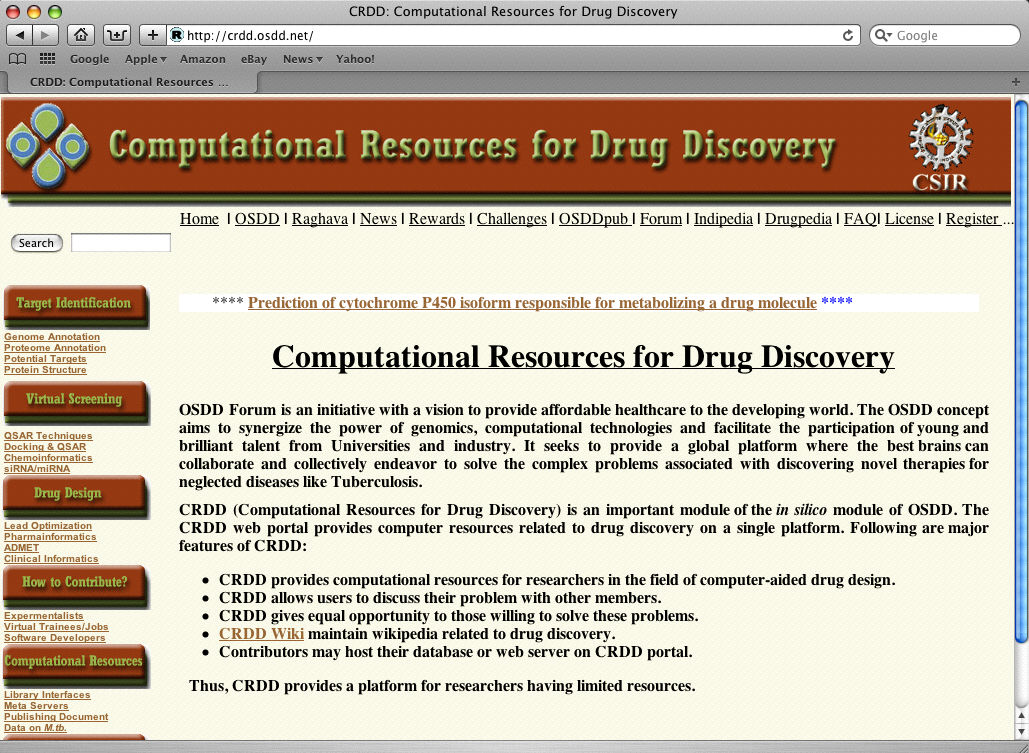 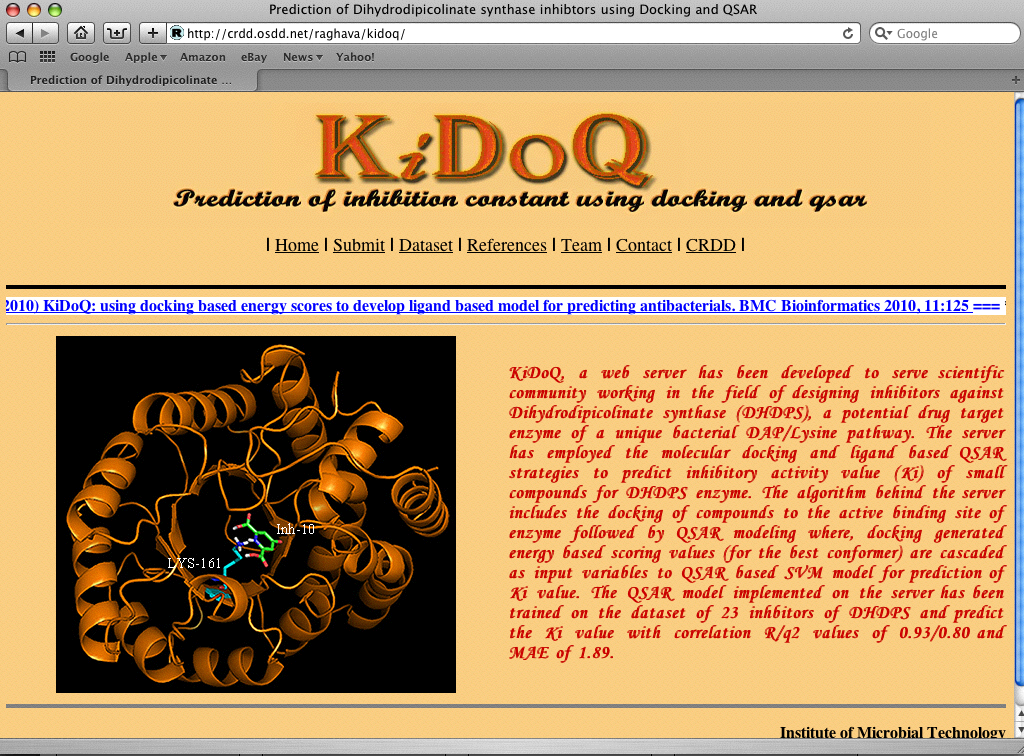 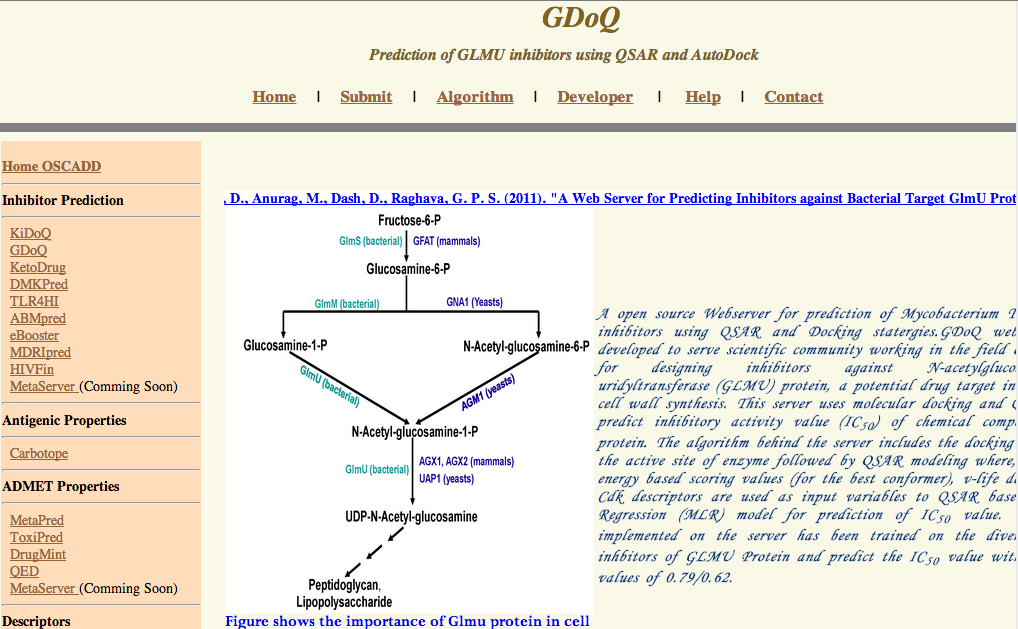 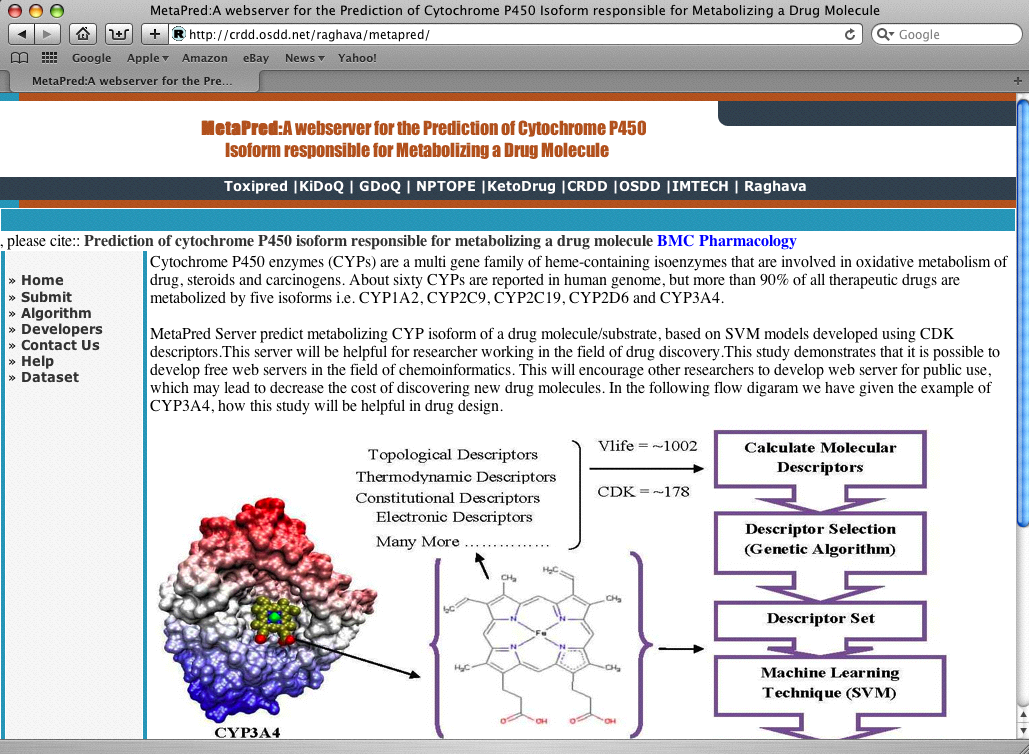 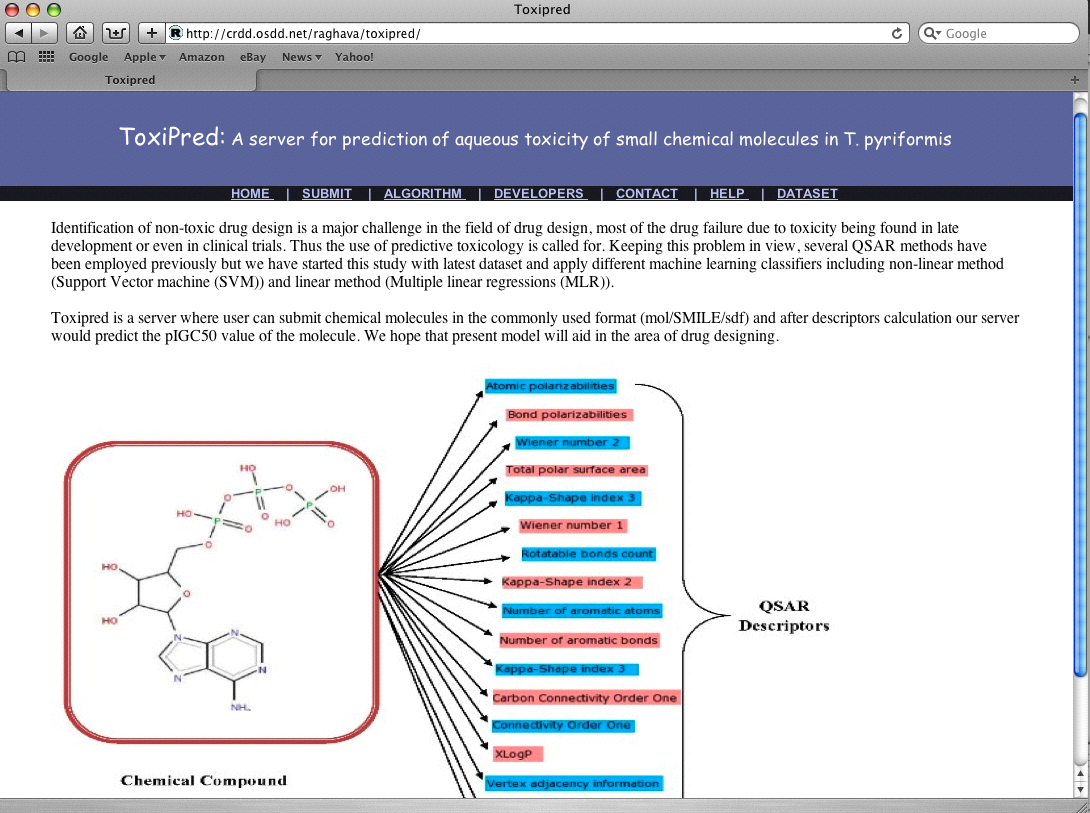 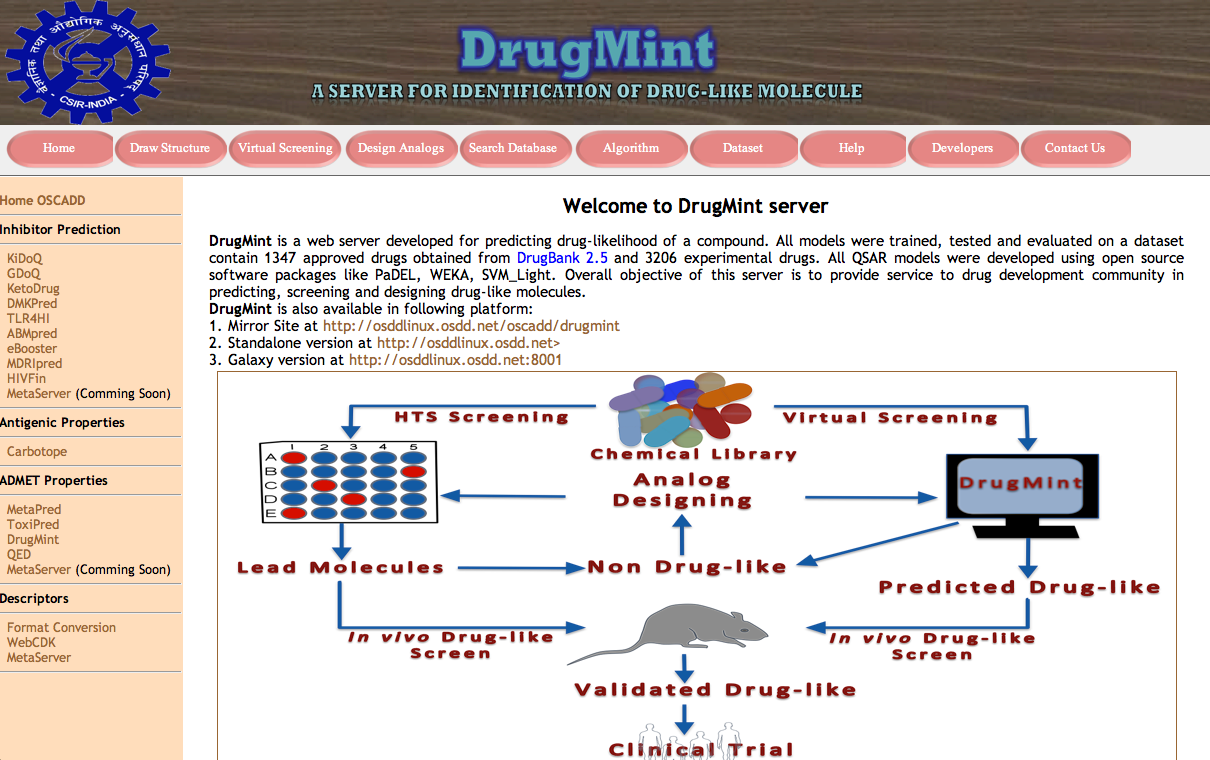 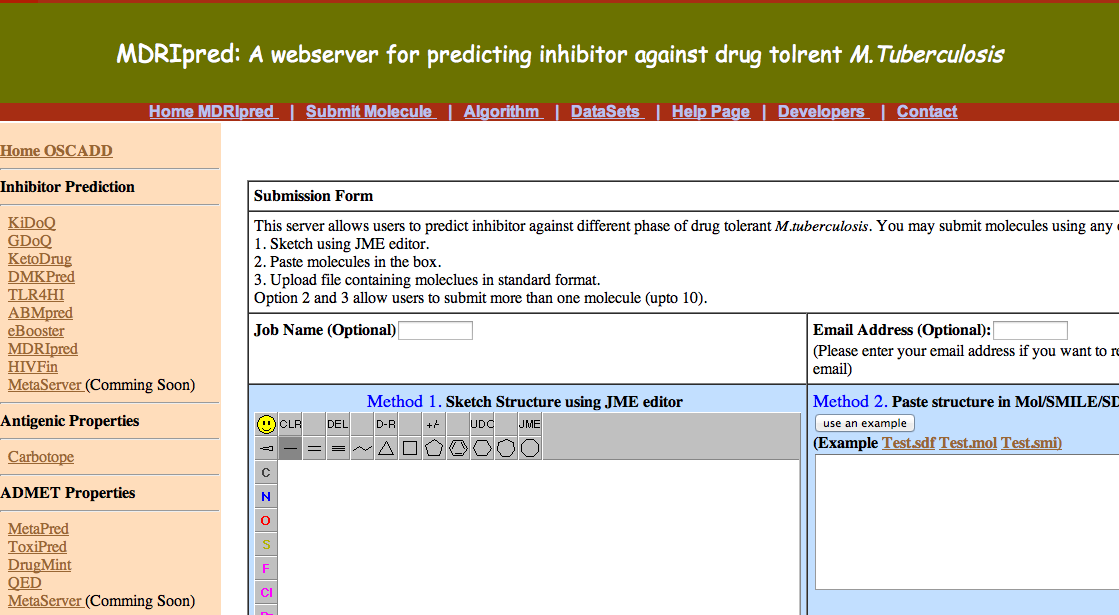 Limitations of existing web services
Uploading or downloading large data
Serving too many user from single source
Difficult to provide computer intensive job
Depend on internet and its bandwidth
Security of data in transition 
Maintain confidentiality of data
Difficult to analyze graphical data
GPSR: A Resource for Genomics Proteomics and Systems Biology
A journey from simple computer programs to drug/vaccine informatics
Limitations of existing web services
History repeats (Web to Standalone)
Graphics vs command mode
General purpose programs
Small programs as building unit
Integration of methods in GPSR
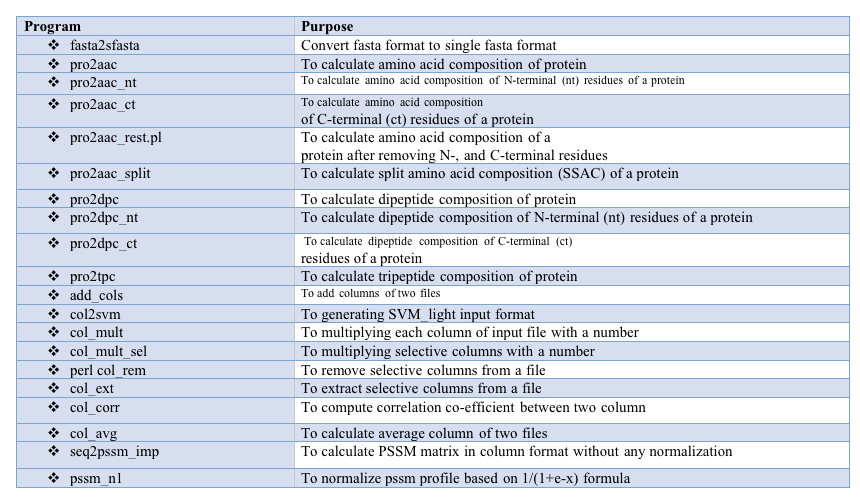 Thankyou
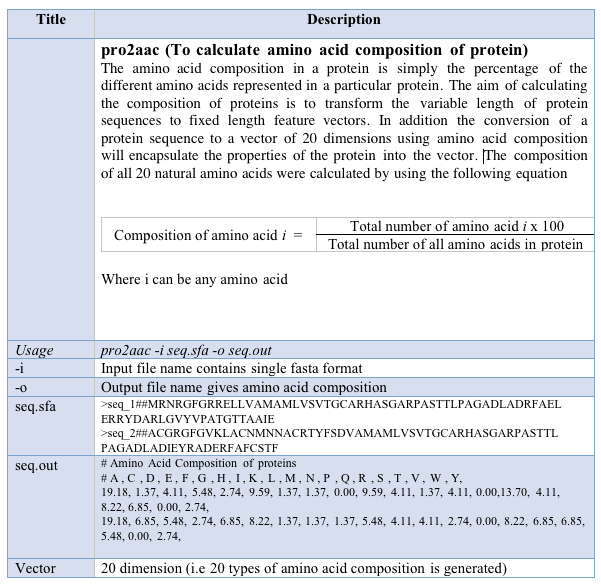 Thankyou
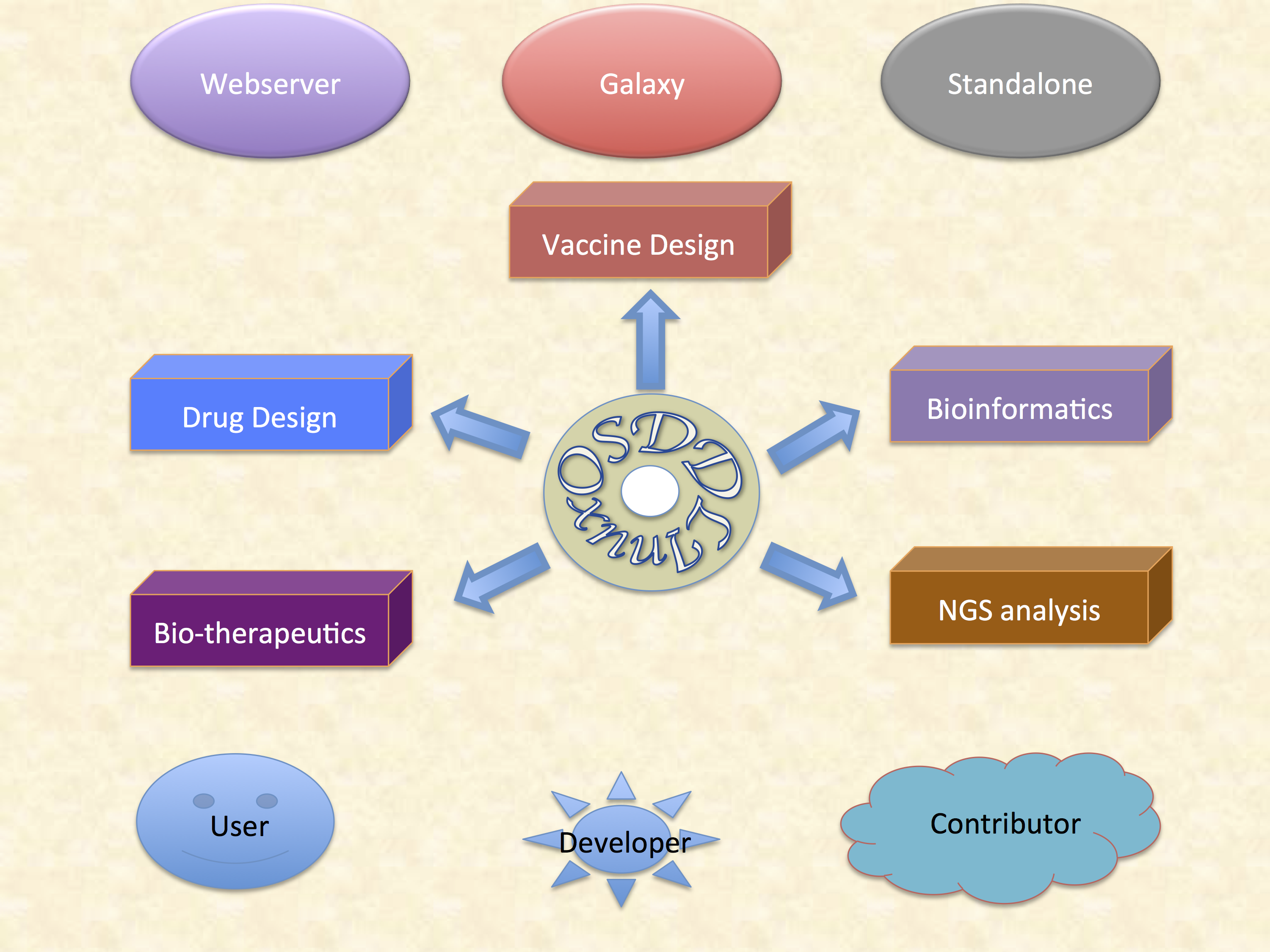 Major Features of OSDDlinux
Service for Scientific Community 
   Online for Occasional Users
   LiveDVD/USB on local computer with Data Security 

Platform for Developers
Developers with no infrastructure
Infrastructure on existing linux setup

Linux for Students
Bootable LivedDVD for occasional learning
OSDDlinux on Windows/MAC Users
Online hand-on experience on Linux & PERL programming
Major Features of OSDDlinux
Infrastructure for Developing World
 	Infrastructure for Bioinformatics
   Assembling & Annotation of Genomes
   Computer-aided drug design
    Platform for launching services
Promoting Crowdsourcing 
   Example-based learning of Web servers
   Galaxy-based platform for sharing
Network-Based Collobration
Installation of OSDDlinux
LiveDVD/USB
  Download ISO image from web site
  Create bootable DVD/USB from ISO image or send request 
  Boot your system from bootable DVD/USB
  Select Install option for setting OSDDlinux on your system 		 

Install on Existing System
Download base system set account and permission
Copy models,  blastadata, webserver, galaxy from site
Set Vmbox on existing machine and install OSDDlinux

Download Options
Web-based download from web sites
RSYNC for sync your data
Softwares
Introduction
OSDD-Linux  integrates  open source  softwares,  libraries , workflows and webservices for creating environment for drug discovery. First attempt made to customize linux to provide services to community of  drug discovery. OSDD-Linux  may bring down cost as well as increase speed of drug discovery.
GPSR packages , webservers, standalone, galaxy versions of tools developed in Dr.Rahghava’s lab along with third party softwares like rasmol, pymol are integrated
Webservers
Standalone
A separate apache runs all web-servers as local host in the OSDD-Linux CD.
Command line tools have been integrated for analysing large scale data.
Features
A single platform for bioinformatics and cheminformatics.
Features
User can customize according to need.
Easy to install and free of cost.
It can be launched using LiveCD, Liive server, USB and virttualldesktop like virtualbox.
Provides source codes for various tools.
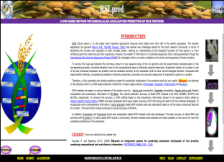 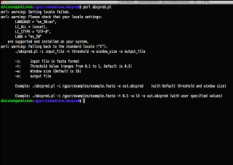 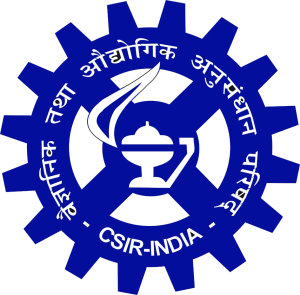 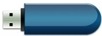 OSDDLinux : A Platform for Open Source Drug Discovery
OSDDLinux
Galaxy
Third party softwares
Tools available in three formats e.g. webservers, standalone and galaxy.
All softwares are integrated in galaxy servers for making the workflows.
Open source softwares used in bioinformatics and cheminformatics  have been integrated.
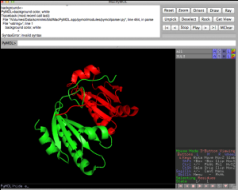 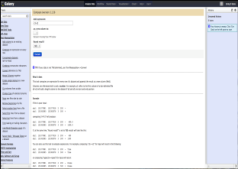 Future directions
System Requirements
The user may use OSDDLinux from portable devices like CD/DVD, USB drive etc or install on local machine or virtual machine depending upon requirement.
More webservices, modules, debian packages will be updated on regular basis.
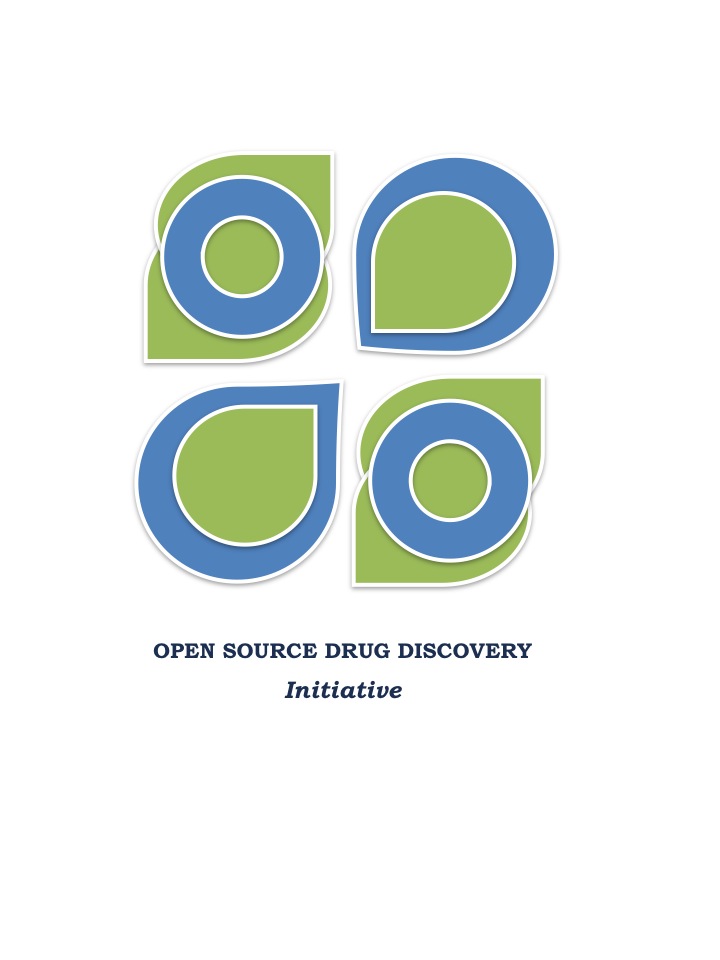 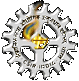 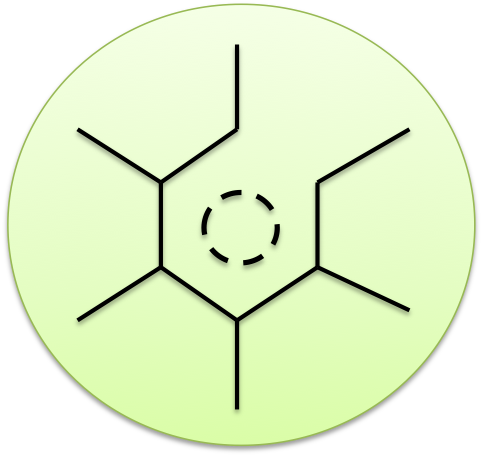 Drug Discovery manual
Upgrade/New Packages
Installation Guide
Full Installation
On existing machine
GPSR manual
Virtual Box
Live DVD/USB
Required Package
Users Guide
Package Repository
License
Platform for Developers
Linux for Students
Infrastructure for Developing World
Open Source Drug 
Discovery (OSDD), a 
mission to provide 
affordable drugs for 
poors, is in the process
 of creating an in silico
 platform for designing, 
discovering and simulating 
drugs. OSDD have initiate
 number of projects to 
Support In silico drug 
discovery, including
 OSDDlinux and computational 
resources for drug discovery
 (CRDD). OSDDlinux is a customized
 linux operating system for drug 
discovery that integrates 
open source software, libraries,
 workflows and web services in linux
 for creating environment for drug discovery. First time an attempt has been made to customize linux to provide service to community working in the field of drug discovery. OSDDlinux may bring down the cost of drug discovery as well as it may increase speed of drug discovery. This open source operating system will allow students, academicians & researchers to contribute towards drug discovery/design.
Promoting Crowdsourcing in 
Drug development
Network-Based Coloration
Bioinformatics
GPSR Basic Scripts
Education & Research
Vaccine Informatics
Analysis of NGS data
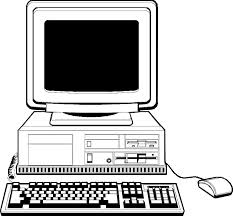 Drug Informatics
Bio therapeutics
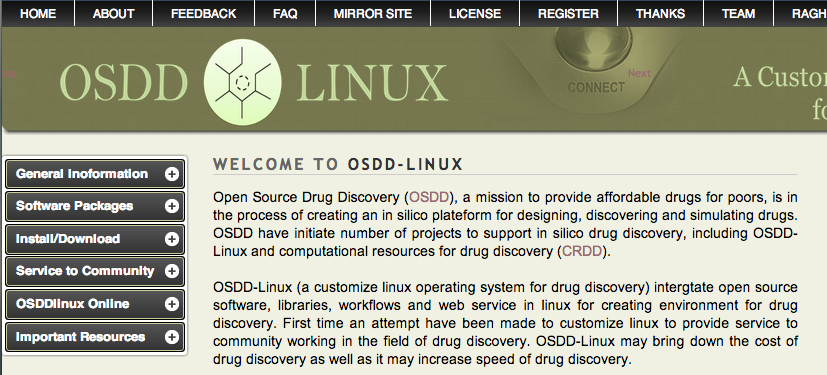 http://osddlinux.osdd.net/
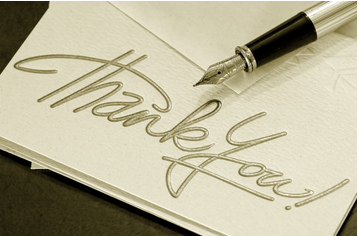 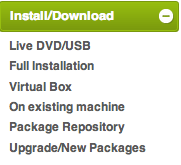 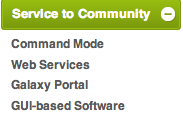 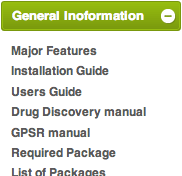 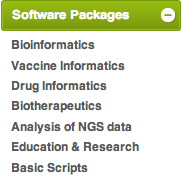